Herzlich Willkommen!
Stundenplan
Studiengang M. Sc. VWL
Agenda
Stundenplan für den Masterstudiengang VWL
1.
Allgemeine Informationen
2.
Eure Veranstaltungen
2.1
Pflichtmodule
2.2
Schlüsselqualifikationen
2.3
Wahlpflichtmodule
3.
Belegen von Veranstaltungen
4.
Zusatzleistungen
5.
Prüfungen
2
Stundenplan Masterstudiengang VWL
Agenda
Stundenplan für den Masterstudiengang VWL
1.
Allgemeine Informationen
2.
Eure Veranstaltungen
2.1
Pflichtmodule
2.2
Schlüsselqualifikationen
2.3
Wahlpflichtmodule
3.
Belegen von Veranstaltungen
4.
Zusatzleistungen
5.
Prüfungen
3
Stundenplan Masterstudiengang VWL
1. Allgemeine Informationen
Vorlesungen und Übungen
In den jeweiligen Modulen gibt es i.d.R. eine Vorlesung und eine Übung	 Genaue Informationen in den Modulhandbüchern
Vorlesungen: Festgelegter Termin im Einwochen-Rhythmus 
Übungen: Angebot zu mehreren Zeiten in der Woche
Dauer der Module: Einsemestrige oder Zweisemestrige Module 
Veranstaltungsdauer: i.d.R. 90 Minuten
Abschluss eines Moduls:
Klausur
Sonstige Prüfungsleistung
4
Stundenplan Masterstudiengang VWL
Agenda
Stundenplan für den Masterstudiengang VWL
1.
Allgemeine Informationen
2.
Eure Veranstaltungen
2.1
Pflichtmodule
2.2
Schlüsselqualifikationen
2.3
Wahlpflichtmodule
3.
Belegen von Veranstaltungen
4.
Zusatzleistungen
5.
Prüfungen
5
Stundenplan Masterstudiengang VWL
2.1 Pflichtmodule
Fünf Pflichtmodule (ab PO 2023)
MM00
Foundations in Mathematics and Econometrics
4 LP
MV01
Allgemeine Volkswirtschaftslehre I/Makroökonomik
6 LP
Mikroökonomik
MV03
6 LP
6 LP
Econometrics
MV04
6 LP
Wirtschaftspolitik und wirtschaftspolitische Beratung
MV10
Vorlesung/Übung zu MV01, MV03 & MV04 werden immer im Wintersemester angeboten
MM00 (Statistik/Mathe-Vorkurs) jedes Semester
MV10 jedes Sommersemester
MV10 hat keine Übung, aber dafür ein verpflichtendes Blockseminar!
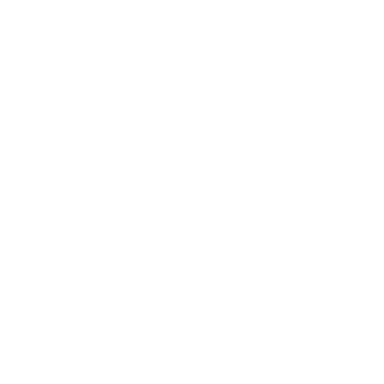 6
Stundenplan Masterstudiengang VWL
Agenda
Stundenplan für den Masterstudiengang VWL
1.
Allgemeine Informationen
2.
Eure Veranstaltungen
2.1
Pflichtmodule
2.2
Schlüsselqualifikationen
2.3
Wahlpflichtmodule
3.
Belegen von Veranstaltungen
4.
Zusatzleistungen
5.
Prüfungen
7
Stundenplan Masterstudiengang VWL
2.2 Schlüsselqualifikationen
Projektarbeit mit Kolloquium
MQV11
10 LP
Im Rahmen der Schlüsselqualifikationen ist eine Projektarbeit zu erbringen
In Form einer Hausarbeit (6 LP) + Kolloquium (4 LP)
Bereich ist frei wählbar 
Anforderungen und Anmeldemodalitäten legen die Lehrstühle jeweils selbst fest 
BWL Lehrstühle haben eigene Kolloquien
In der VWL heißt das zugehörige Kolloquium MQV01 – Kurs 1: Forschungskurs und wird in der Regel im Sommersemester angeboten
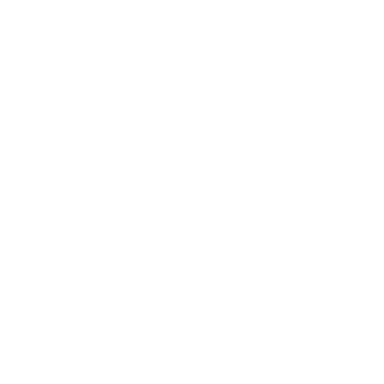 8
Stundenplan Masterstudiengang VWL
Agenda
Stundenplan für den Masterstudiengang VWL
1.
Allgemeine Informationen
2.
Eure Veranstaltungen
2.1
Pflichtmodule
2.2
Schlüsselqualifikationen
2.3
Wahlpflichtmodule
3.
Belegen von Veranstaltungen
4.
Zusatzleistungen
5.
Prüfungen
9
Stundenplan Masterstudiengang VWL
2.2 Wahlpflichtmodule
Wahlpflichtmodule im Umfang von 64 LP | davon mindestens 48 LP VWL
MWXX
Wahlpflichtmodul VWL
8 LP
MWXX
Wahlpflichtmodul VWL
16 LP
48 LP VWL-Module
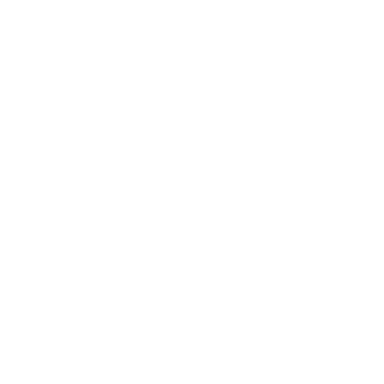 Es sind Wahlpflichtmodule im Umfang von 64 LP zu belegen 
Davon volkswirtschaftliche Module im Umfang von mindestens 48 LP 
Verbleibende 16 LP dürfen frei gewählt werden aus den Modulen BWL, VWL oder Sonstige
Wahlpflichtmodule haben einen Umfang von 8 oder 16 LP 
Einsemestrige oder Zweitsemestrige Module (englisch oder deutsch)
Bei einigen Modulen: gesonderte Bewerbung nötig aufgrund begrenzter Plätze (z.B. Marktpsychologie)
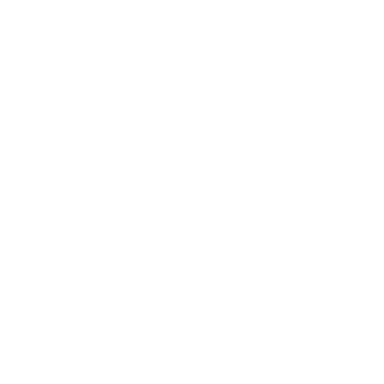 10
Stundenplan Masterstudiengang VWL
2.3 Wahlpflichtmodule
Auswahl an Wahlpflichtmodulen: 
47 BWL - Wahlpflichtmodule 
31 VWL - Wahlpflichtmodule 
5 Sonstige - Wahlpflichtmodule
16 LP
Wahlpflichtmodule VWL
MW08 Internationale Finanzmärkte 
MW14 Monetäre Ökonomik
….       …..
8 LP
Wahlpflichtmodule VWL
MW60 Netzwerk- und Informationsgüterökonomik 
MW61 Regulierungsökonomik 
….        ……
11
Stundenplan Masterstudiengang VWL
2.3 Wahlpflichtmodule
16 LP
Wahlpflichtmodule BWL
MW16 Personalmanagement
MW49 Betriebswirtschaftliche Steuerlehre
….       …..
8 LP
Wahlpflichtmodule BWL
MW18 Organizational Behaviour
MW19 Personwirtschaftliches Praxisseminar 
….        ……
Wahlpflichtmodule Sonstige
16 LP
MW11 Wirtschaftspsychologie 
MW12 Kunst- und Kulturmanagement 
….       …..
Wahlpflichtmodule Sonstige
8 LP
MW92 Marktpsychologie
12
Stundenplan Masterstudiengang VWL
2.3 Wahlpflichtmodule
Weiterführende Informationen zu den einzelnen Wahlpflichtmodulen: 



Prüfungsordnung
        (Liste aller Module)
Modulhandbücher
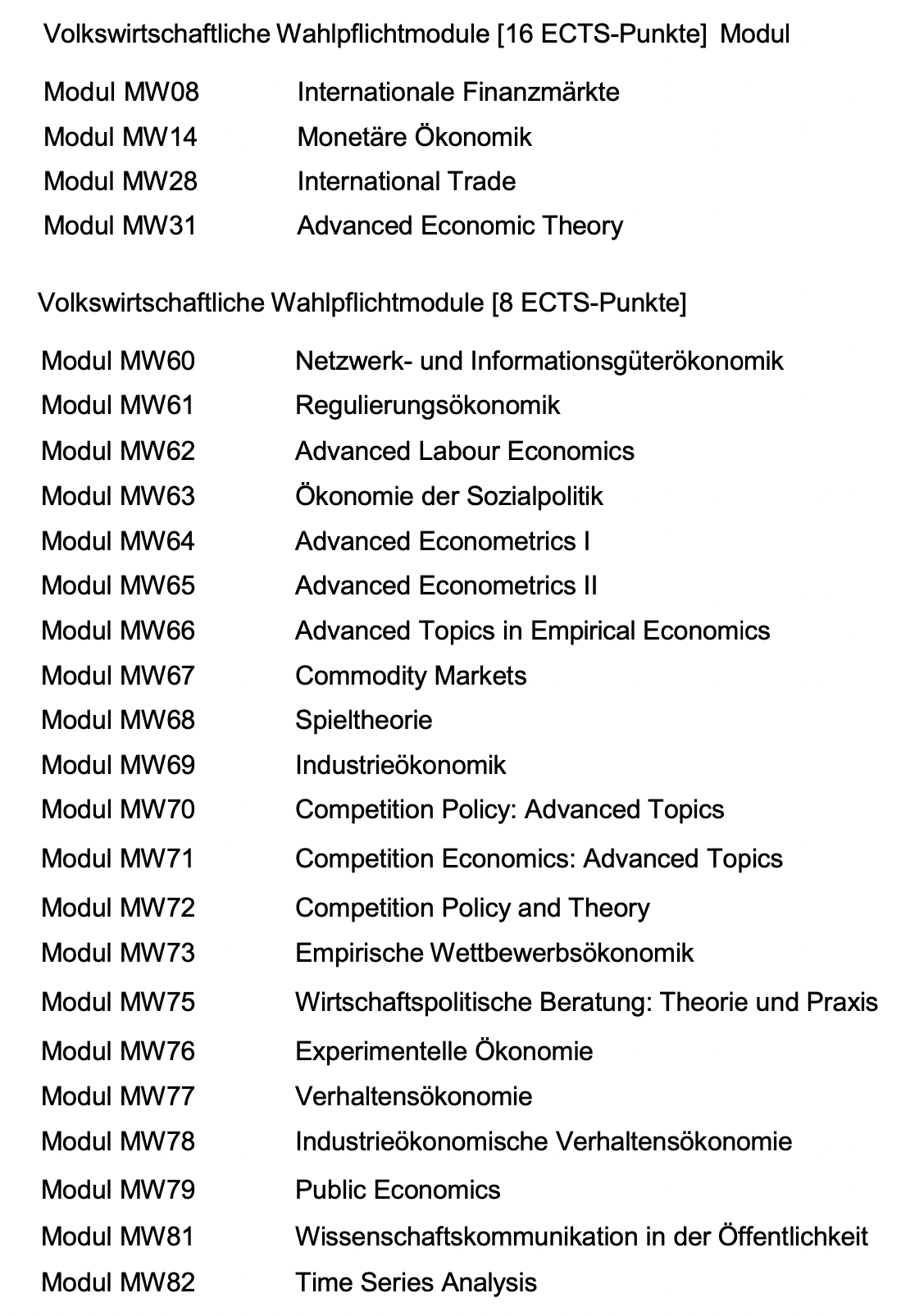 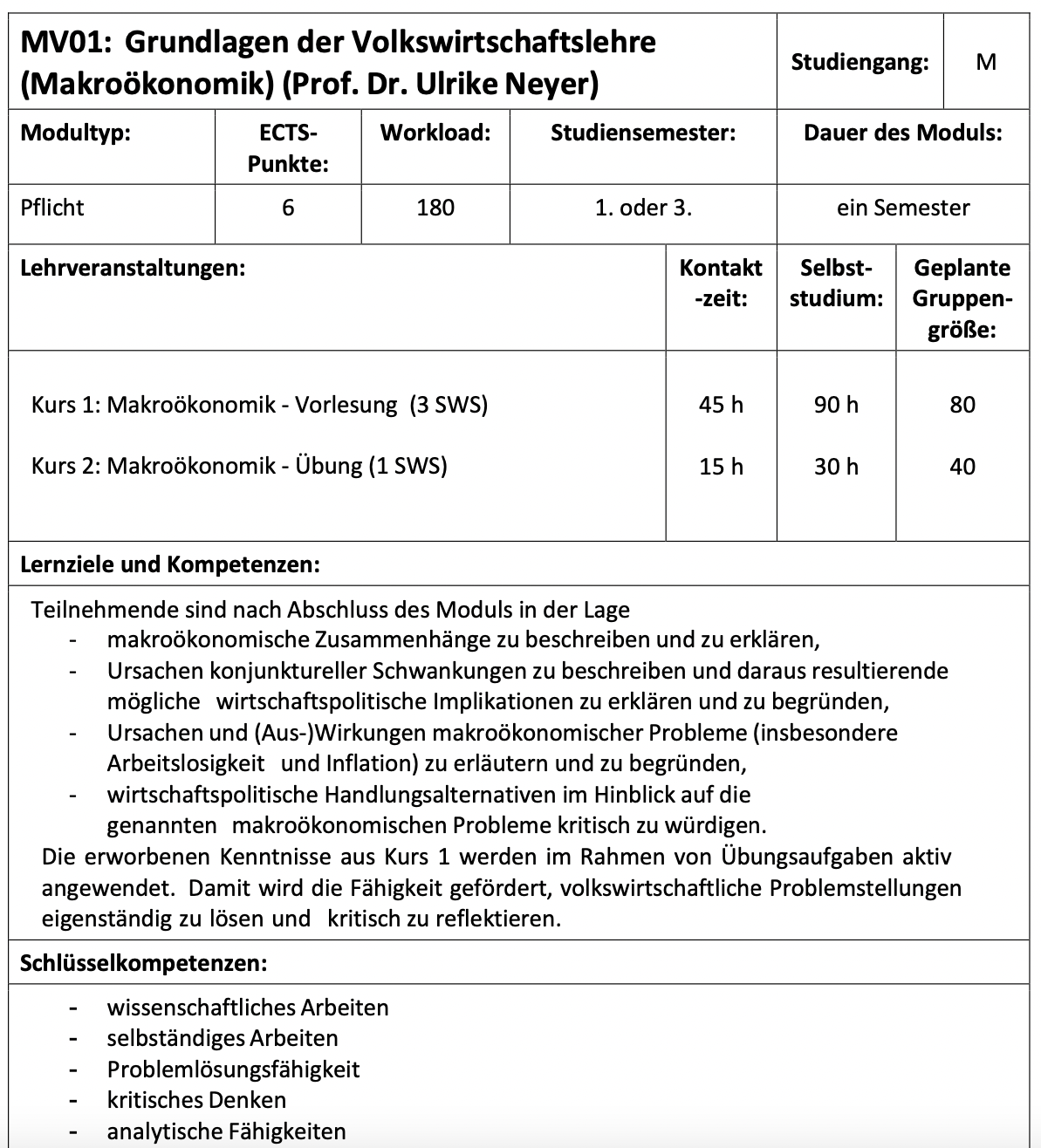 13
Stundenplan Masterstudiengang VWL
Schwerpunktbildung
Kriterien für Schwerpunktausweis: 
Auf schriftlichen Antrag können bis zu zwei Schwerpunkte ausgewiesen werden
Wahlpflichtmodule (einschließlich freiwilliger Zusatzmodule) im Umfang von min. 	32 ECTS pro Schwerpunkt 
Antrag ist spätestens vier Wochen nach Anmeldung der Abschlussarbeit zu stellen
Ein Modul kann jeweils nur für einen Schwerpunkt verwendet werden
Masterarbeit soll bei Schwerpunktbildung in einem der Schwerpunkte erfolgen
 Schwerpunkte:
Volkswirtschaftliche Schwerpunkte
Sonstige Schwerpunkte 
Mehr Informationen auf: https://www.wiwi.hhu.de/studiendekanat-pruefungsausschuss/antraege/bescheide/schwerpunktausweis-1
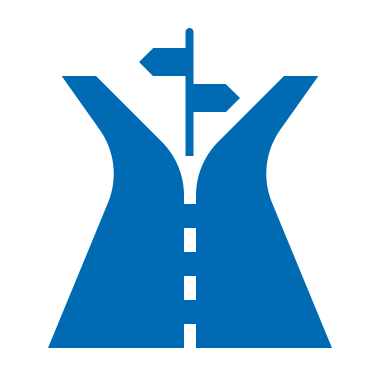 14
Stundenplan Masterstudiengang VWL
Schwerpunktbildung
Schwerpunkte in VWL & Sonstige
Volkswirtschaftliche Schwerpunkte
Sonstige Schwerpunkte
Finanzmärkte
Wettbewerb und Regulierung
Econometrics
15
Stundenplan Masterstudiengang VWL
Studienverlaufsplan
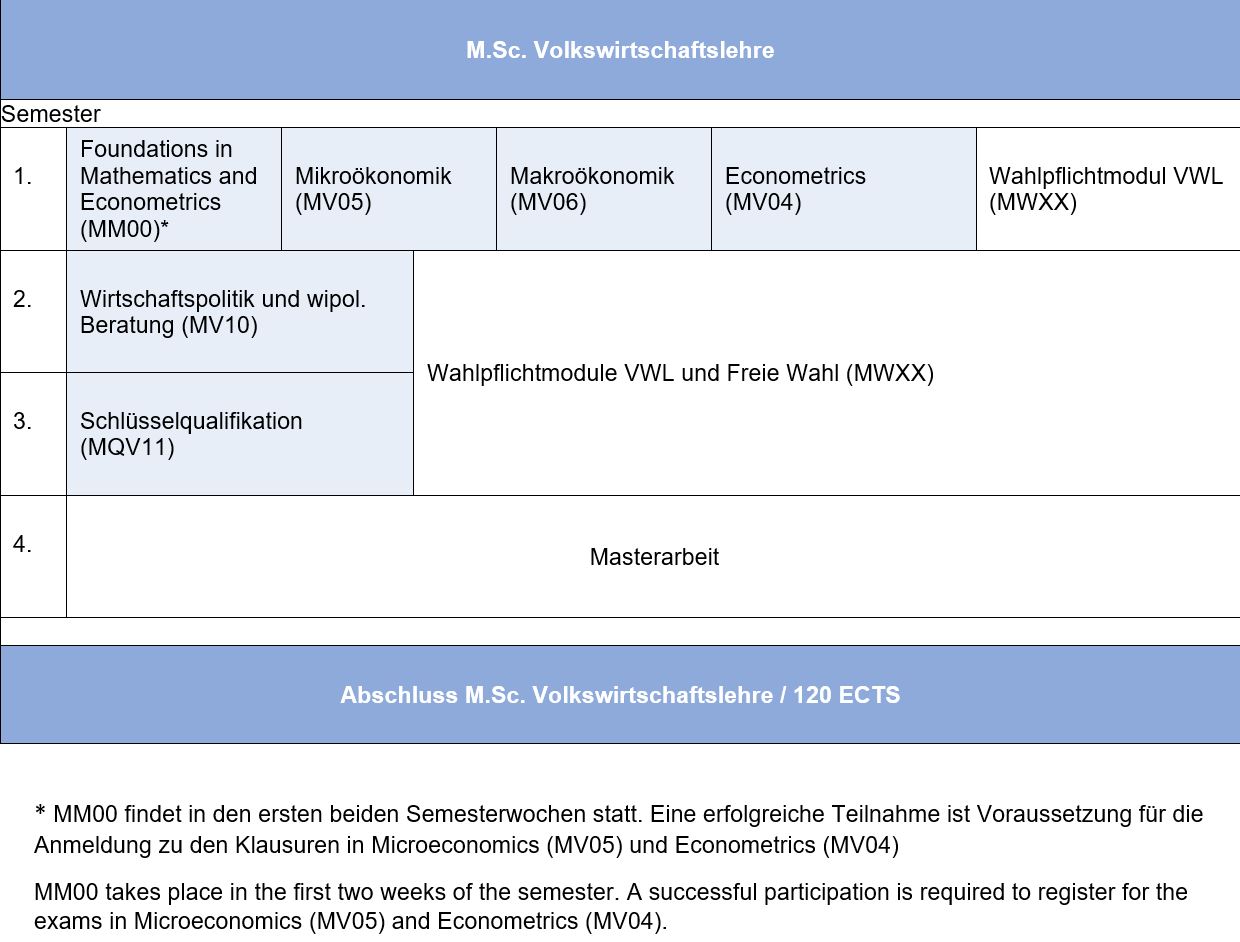 16
Stundenplan Masterstudiengang VWL
Agenda
Stundenplan für den Masterstudiengang VWL
1.
Allgemeine Informationen
2.
Eure Veranstaltungen
2.1
Pflichtmodule
2.2
Schlüsselqualifikationen
2.3
Wahlpflichtmodule
3.
Belegen von Veranstaltungen
4.
Zusatzleistungen
5.
Prüfungen
17
Stundenplan Masterstudiengang VWL
3. Belegen von Veranstaltungen
HIS-LSF
https://lsf.hhu.de
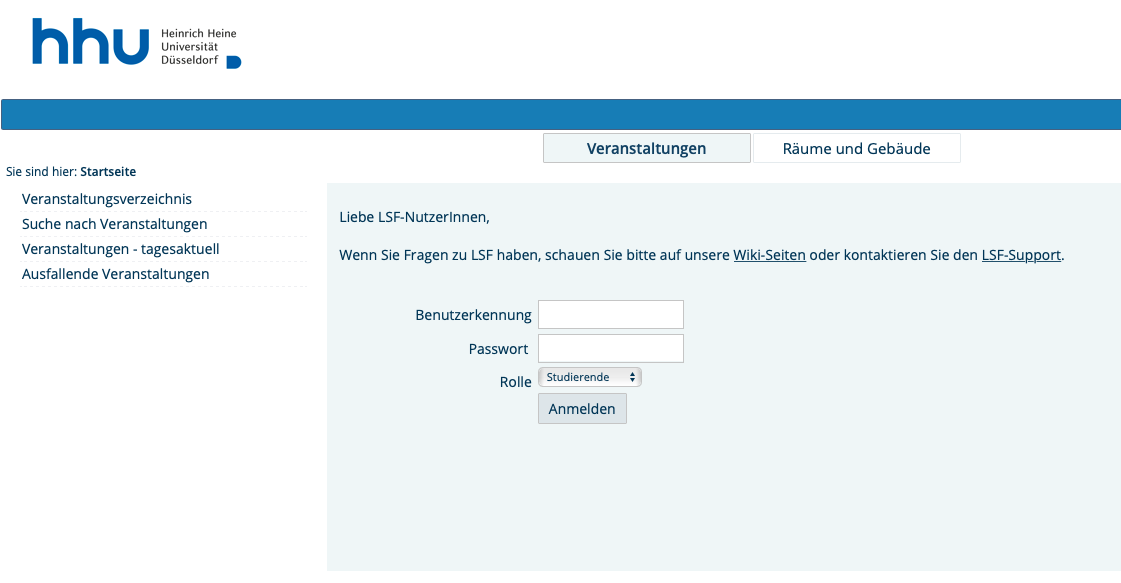 18
Stundenplan Masterstudiengang VWL
3. Belegen von Veranstaltungen
Stundenplan erstellen
HIS-LSF
1
Veranstaltungsverzeichnis im HIS-LSF
2
Fakultät und Studiengang auswählen
3
Module wählen: Pflicht- oder Wahlpflichtmodule
4
Innerhalb der Module Fächer auswählen
5
Vorlesung und Übung belegen
6
Online-Stundenplan überprüfen
19
Stundenplan Masterstudiengang VWL
3. Belegen von Veranstaltungen
HIS-LSF
1
Veranstaltungsverzeichnis im HIS-LSF
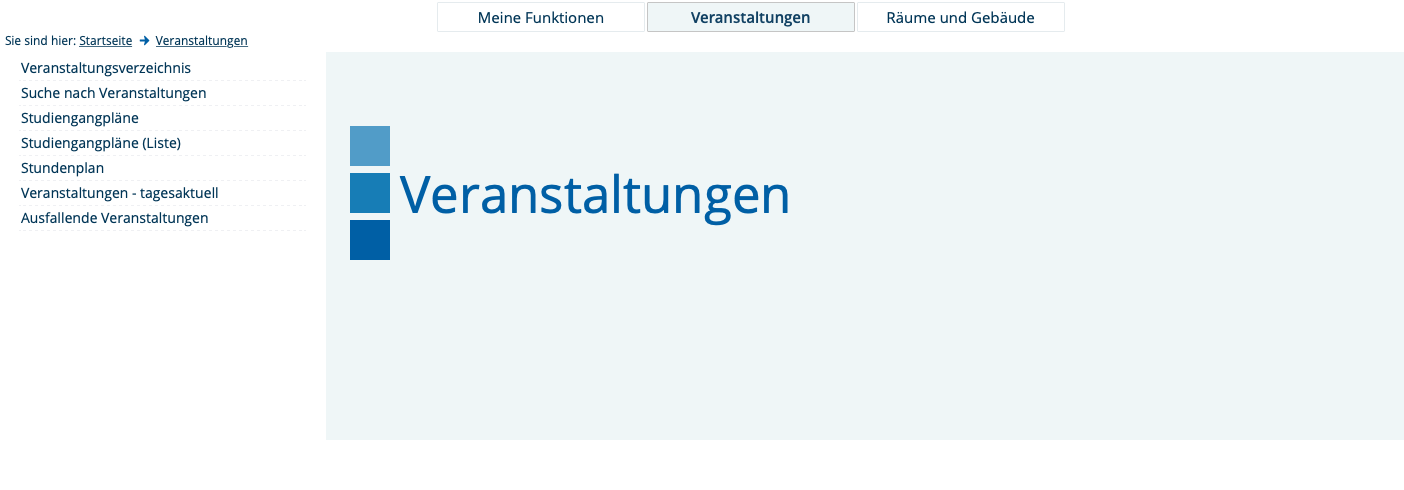 20
Stundenplan Masterstudiengang VWL
3. Belegen von Veranstaltungen
HIS-LSF
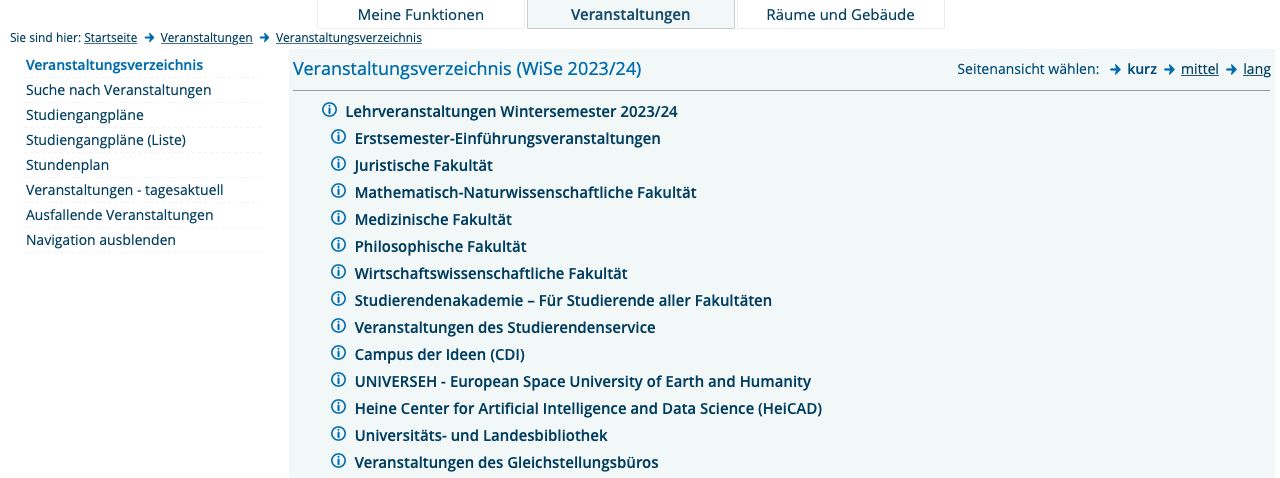 2
Fakultät und Studiengang auswählen
21
Stundenplan Masterstudiengang VWL
3. Belegen von Veranstaltungen
HIS-LSF
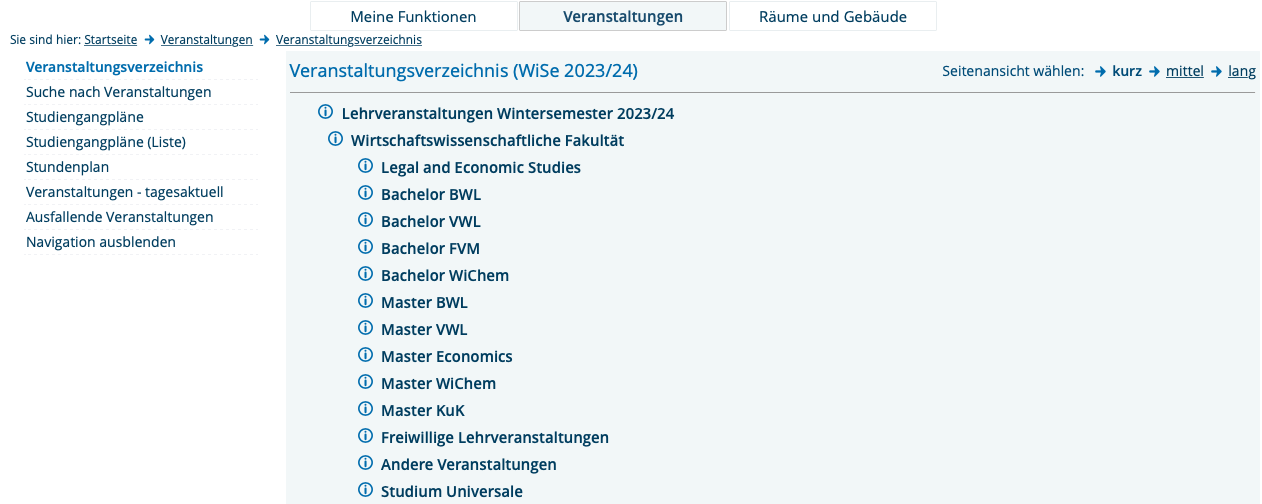 2
Fakultät und Studiengang auswählen
22
Stundenplan Masterstudiengang VWL
3. Belegen von Veranstaltungen
HIS-LSF
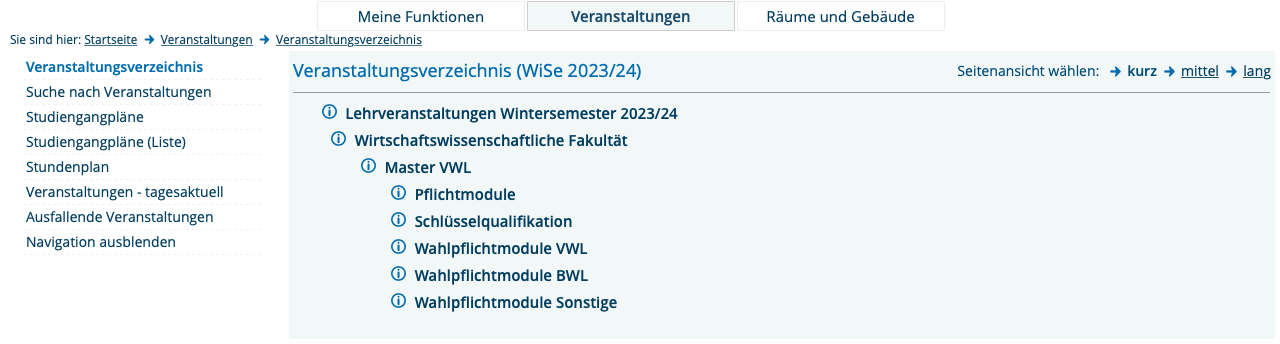 3
Module wählen: Pflicht- oder Wahlpflichtmodule
23
Stundenplan Masterstudiengang VWL
3. Belegen von Veranstaltungen
HIS-LSF
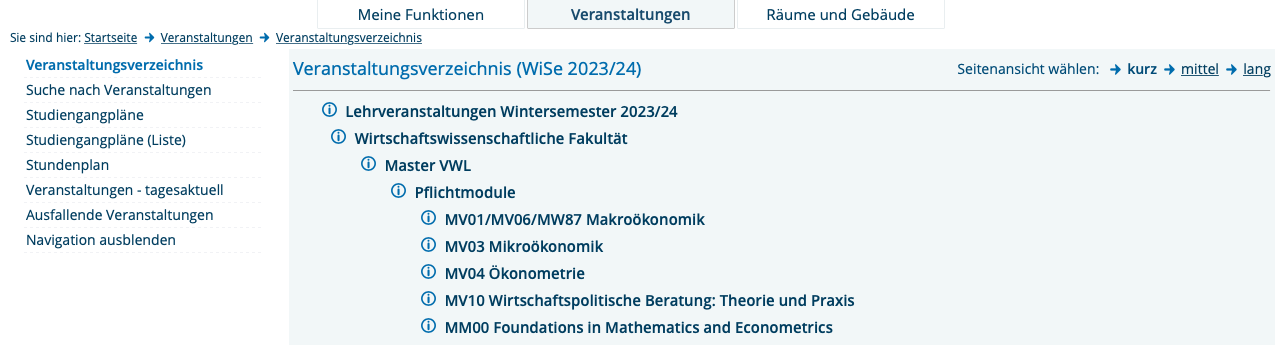 MV07 & MB03 sind keine Pflichtmodule!!
4
Innerhalb der Module Fächer auswählen
24
Stundenplan Masterstudiengang VWL
3. Belegen von Veranstaltungen
HIS-LSF
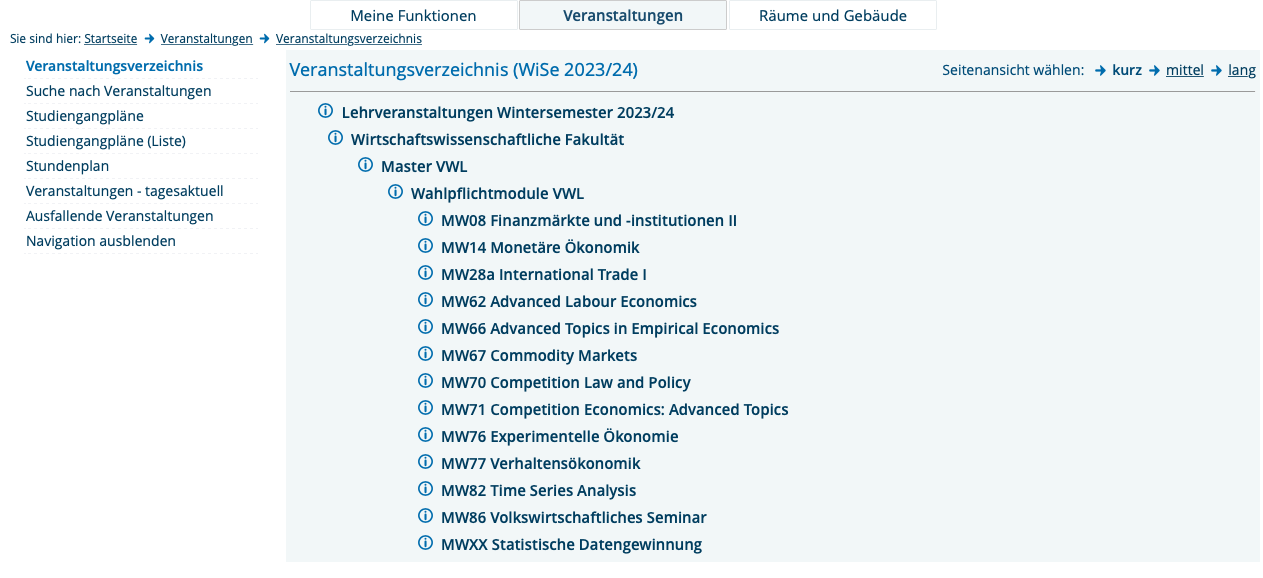 4
Innerhalb der Module Fächer auswählen
25
Stundenplan Masterstudiengang VWL
3. Belegen von Veranstaltungen
HIS-LSF
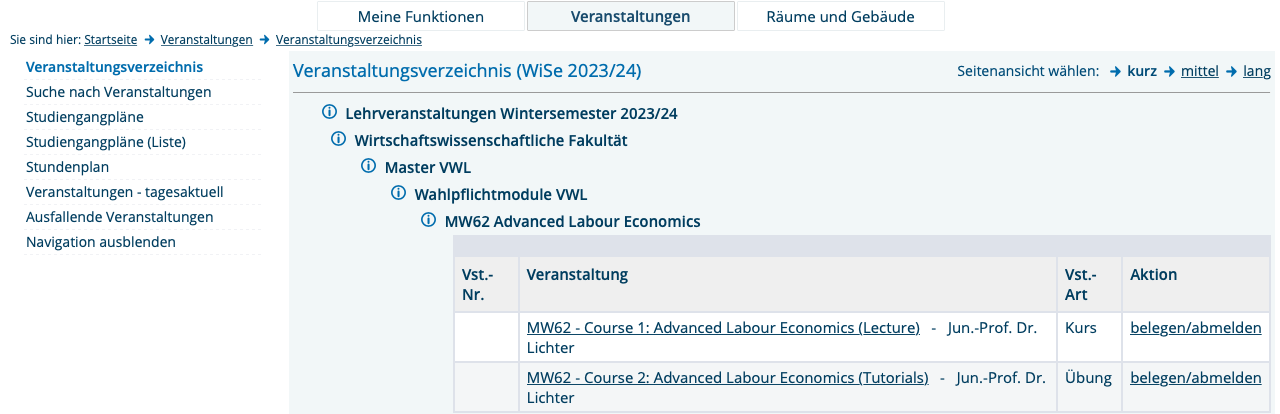 5
Vorlesung und Übung belegen
26
Stundenplan Masterstudiengang VWL
3. Belegen von Veranstaltungen
HIS-LSF
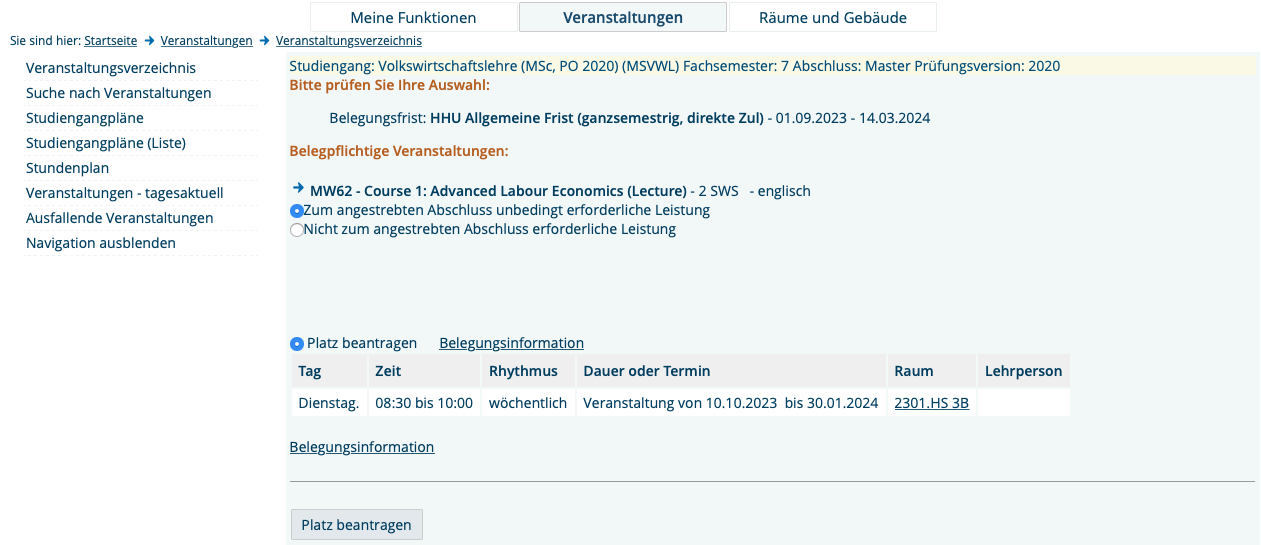 Folgendes Anklicken:
„Zum angestrebten Abschluss unbedingt erforderliche Leistung“ 
„Platz beantragen“
5
Vorlesung und Übung belegen
27
Stundenplan Masterstudiengang VWL
3. Belegen von Veranstaltungen
HIS-LSF
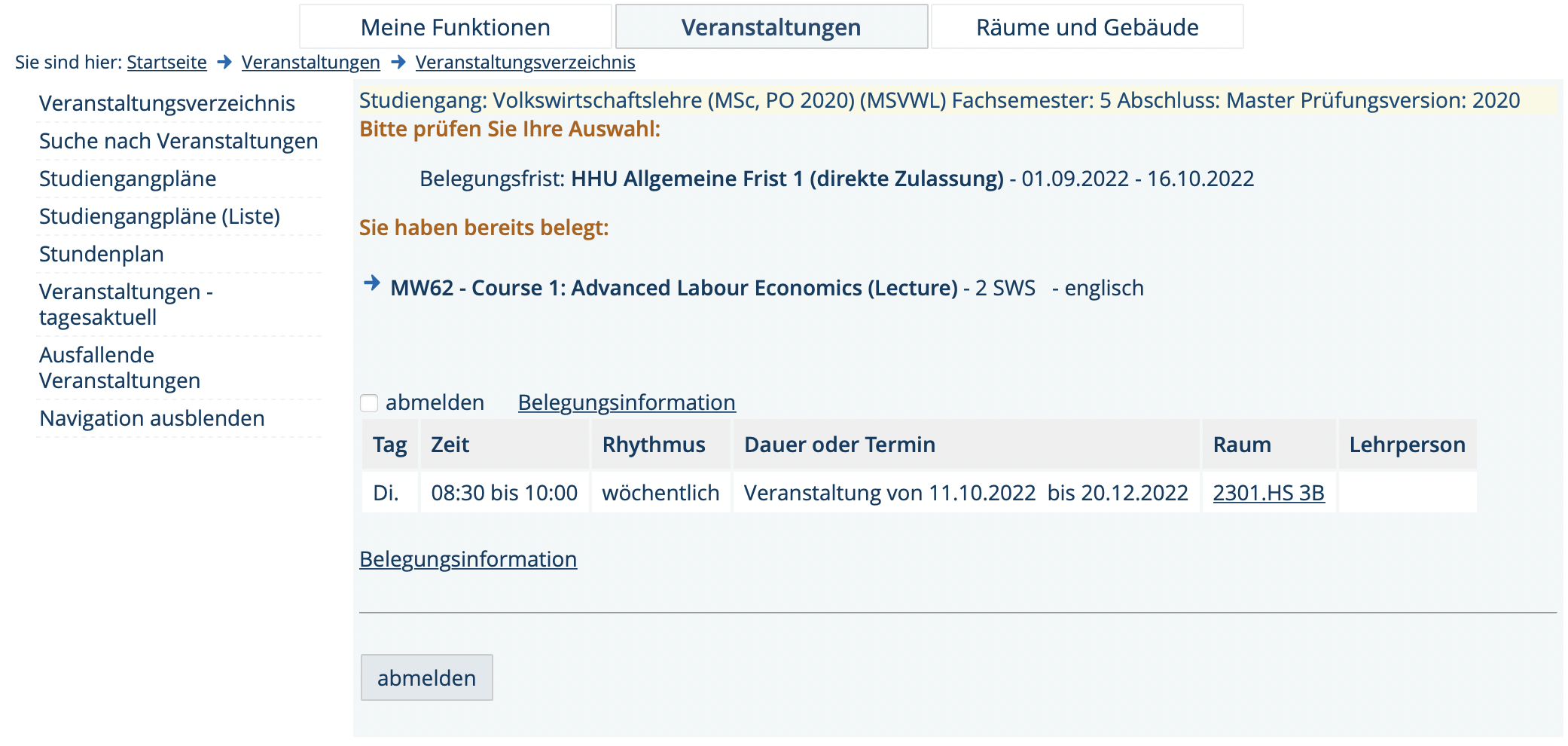 6
Online-Stundenplan überprüfen
28
Stundenplan Masterstudiengang VWL
3. Belegen von Veranstaltungen
HIS-LSF
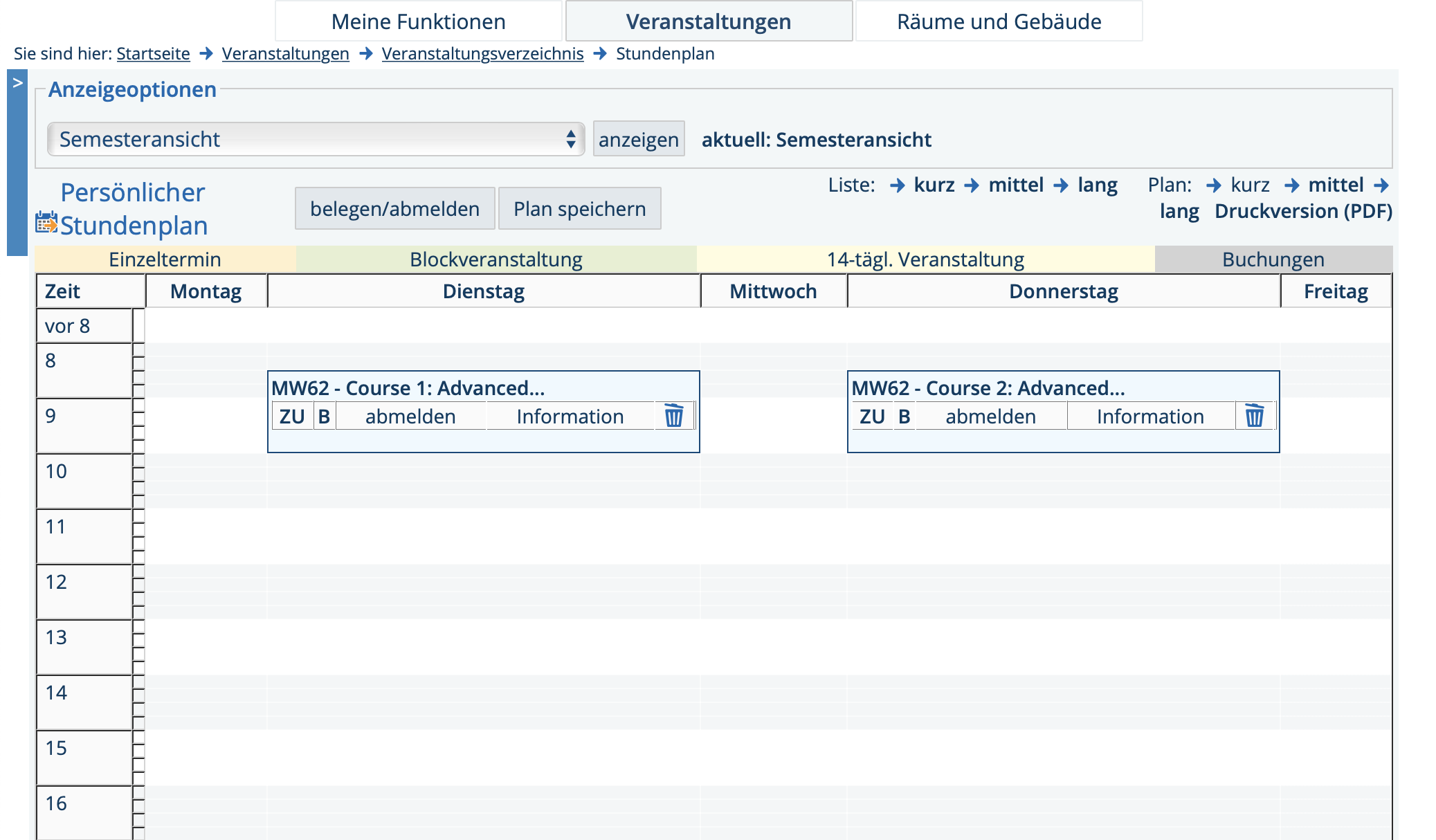 Stundenplan in „Semesteransicht“ zeigt alle Fächer im Semester
Über “Druckversion (PDF)“ könnt Ihr euch den Stundenplan herunterladen
Mit dem Symbol neben „Persönlicher Stundenplan“ könnt Ihr euch den Stundenplan automatisch in den Kalender übertragen
6
Online-Stundenplan überprüfen
29
Stundenplan Masterstudiengang VWL
Agenda
Stundenplan für den Masterstudiengang VWL
1.
Allgemeine Informationen
2.
Eure Veranstaltungen
2.1
Pflichtmodule
2.2
Schlüsselqualifikationen
2.3
Wahlpflichtmodule
3.
Belegen von Veranstaltungen
4.
Zusatzleistungen
5.
Prüfungen
30
Stundenplan Masterstudiengang VWL
4. Zusatzleistungen
Studierendenakademie HHU
Die Studierendenakademie bietet studienbegleitend Beratungs- und Veranstaltungsangebote an
Die Lehrangebote kann man zusätzlich zu den Veranstaltungen der Fächer als kreditierbare Studienleistungen belegen
Angebot aus 4 Kompetenzbereichen
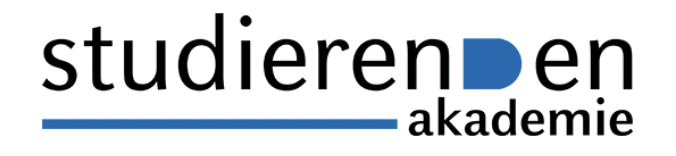 Career
Studium Universale
Soft & Study Skills
Sprachen
31
Stundenplan Masterstudiengang VWL
Agenda
Stundenplan für den Masterstudiengang VWL
1.
Allgemeine Informationen
2.
Eure Veranstaltungen
2.1
Pflichtmodule
2.2
Schlüsselqualifikationen
2.3
Wahlpflichtmodule
3.
Belegen von Veranstaltungen
4.
Zusatzleistungen
5.
Prüfungen
32
Stundenplan Masterstudiengang VWL
5. Prüfungen
Prüfungsanmeldungen
Fristgerechte Anmeldung im Studierendenportal 
Anmeldezeitraum ca. 3 Wochen
Aktuelle Informationen auf den Seiten des Prüfungsamts

Prüfungstermine
Prüfungen zu Pflichtmodulen werden 1x pro Semester angeboten 
Wahlpflichtmodule werden 2x angeboten zu einem Erst- und Zweittermin (im WS und/oder SS)
Ersttermine: Unmittelbar im Anschluss an die Vorlesungszeit 
Zweittermine: Kurz vor Beginn des nächsten Semesters
Prüfungstermine (Zeiträume & Hörsaal) werden auf der Website des Prüfungsausschusses bekanntgegeben

Prüfungsrücktritt: 1 Woche vor Prüfungstermin kann man im Studierendenportal unbegründet zurücktreten (Sonst: Attestpflicht!)
Pro Modul hat man 3 Versuche
Sobald eine Prüfung in einem Modul abgelegt wurde, muss diese beendet werden
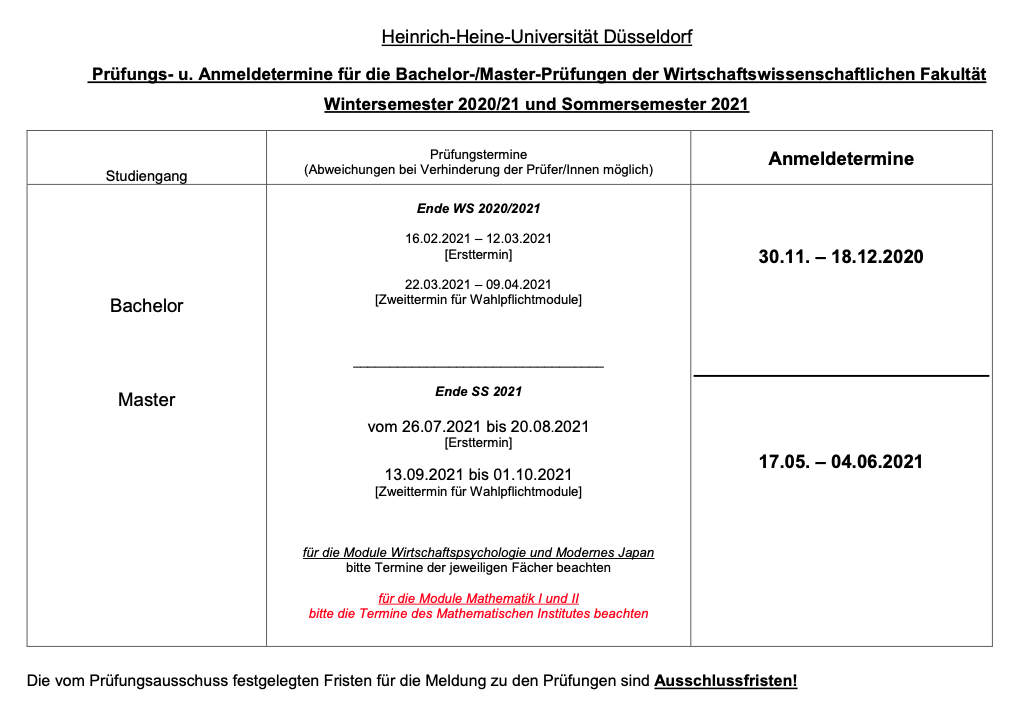 33
Stundenplan Masterstudiengang VWL
Anmerkungen
Jede im Studierendenportal eingetragene Note trägt gewichtet zu Eurem Gesamtdurchschnitt bei
Es können nicht mehr Module absolviert werden, um den Notenschnitt zu „verbessern“ 
In einigen Modulen kann man z.B. durch E-Quizze oder Einreichungen Klausurpunkte sammeln (i.d.R. 2-6 Klausurpunkte)
Informationen zu Projektarbeiten und Klausureinsichten finden sich auf den Seiten der Lehrstühle
Unimail-Postfach sollte regelmäßig überprüft werden Tipp: Postfach lässt sich auf dem Smartphone einrichten
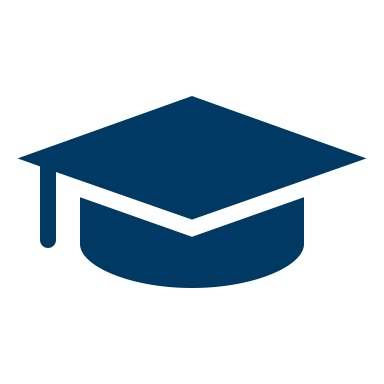 … Genießt die Zeit!
34
Stundenplan Masterstudiengang VWL
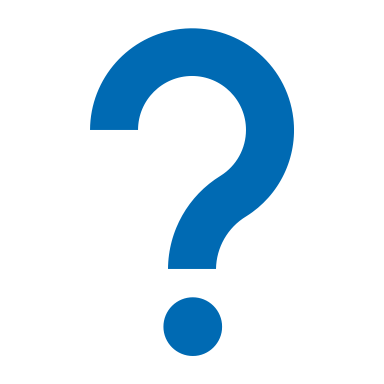 Habt ihr Fragen?
35
Stundenplan Masterstudiengang VWL